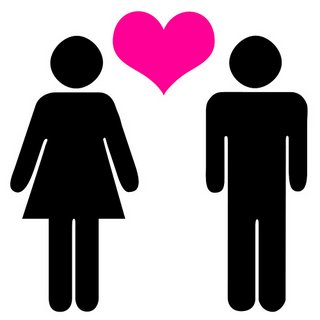 2
Waiting, Dating, and Mating
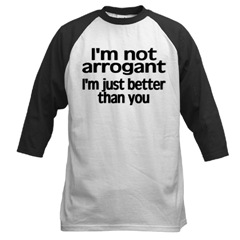 1. Waiting
Song of Solomon 2:7 (3:5, 8:4)
Daughters of Jerusalem, I charge you    by the gazelles and by the does of the field: Do not arouse or awaken love    until it so desires.   (NIV)
Don't excite love, don't stir it up,    until the time is ripe—and you're ready.
(MSG)
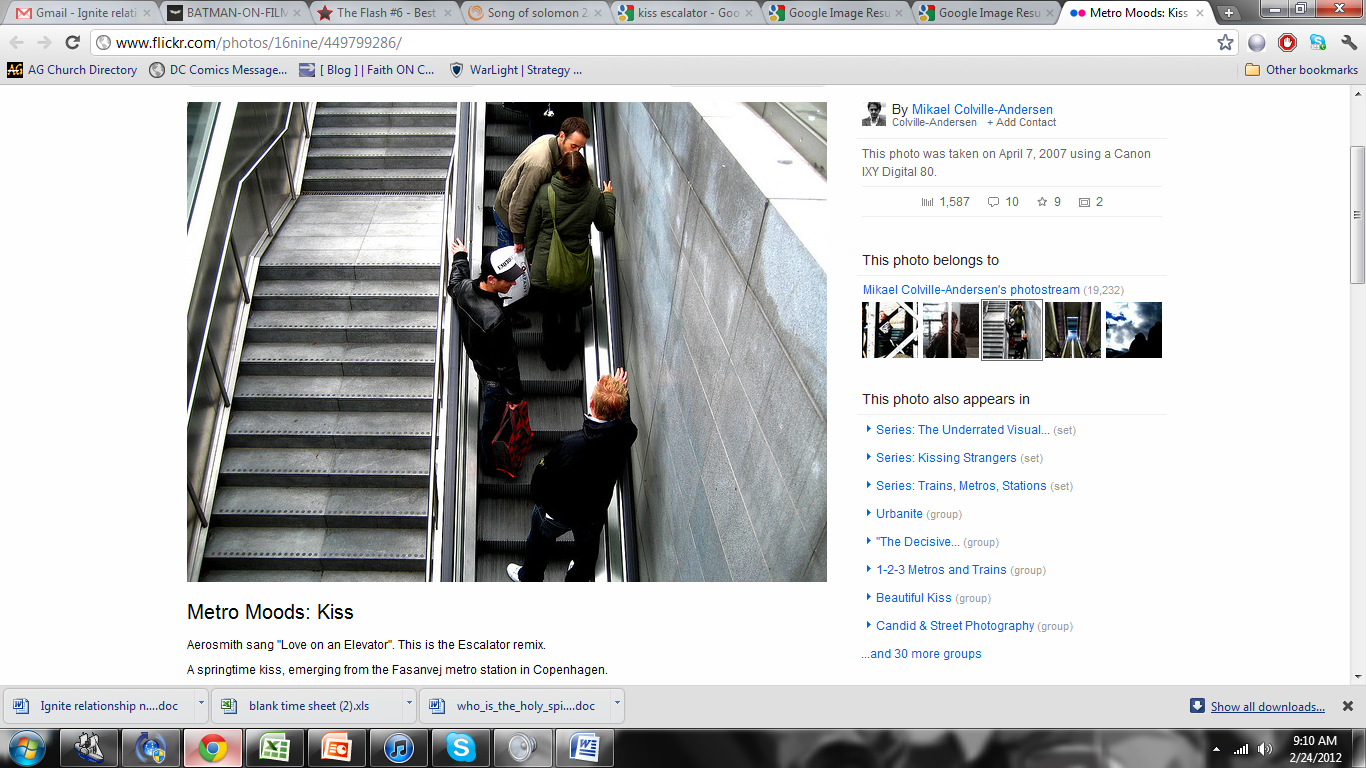 Song of Solomon 8:6-7
for love is as strong as death,    its jealousy unyielding as the grave. It burns like blazing fire,    like a mighty flame.7 Many waters cannot quench love;    rivers cannot sweep it away. If one were to give    all the wealth of one’s house for love,    it would be utterly scorned.
1. Waiting
Round 1
I’m attracted!
Am I ready to get married?
Am I prepared to lead my wife spiritually and serve her in every way?
Do I have proven character, and am I growing in godliness?
To who and for what am I accountable?
Are my motives for pursuing marriage selfish and worldly, or are they to honor God?
Can I provide financially?
What do my pastors and parents have to say?
2. Embracing authorities and family
Jeremiah 17:9
The heart is deceitful above all things    and beyond cure.    Who can understand it?
Proverbs 23:22-25
22 Listen to your father, who gave you life,    and do not despise your mother when she is old. 23 Buy the truth and do not sell it—    wisdom, instruction and insight as well. 24 The father of a righteous child has great joy;    a man who fathers a wise son rejoices in him. 25 May your father and mother rejoice;    may she who gave you birth be joyful!
Proverbs 15:22
Plans fail for lack of counsel,    but with many advisers they succeed.
Why go to authorities and not just your friends?
They are less likely to gossip.
They are less likely to be attracted to the same person.
They are usually wiser than your friends.
They’re usually willing to tell you what you need to hear, not just what you want to hear.
2. Embracing authorities and family
Round 1
I’m attracted!
John 3: 19-21
And this is the judgment: the light has come into the world, and people loved the darkness rather than the light because their works were evil. For everyone who does wicked things hates the light and down not come to the light, lest his works should be exposed. But whoever does what is true comes to the light, so that it may be clearly seen that his works have been carried out in God.
3. Treating the other person as more important
Philippians 2:3-4
Do nothing from selfish ambition or conceit, but in humility count others more significant than yourselves. 4 Let each of you look not only to his own interests, but also to the interests of others.
3. Treating the other person as more important
Round 1
I’m attracted!
1 Timothy 5:1-2
Do not rebuke an older man but encourage him as you would a father, younger men as brothers, 2 older women as mothers, younger women as sisters, in all purity.
4. Things can be permissible, yet not beneficial
1 Corinthians 6:12, 10:23
“I have the right to do anything,” you say – but not everything is beneficial. “I have the right to do anything” – but I will not be mastered by anything…not everything is constructive.
4. Things can be permissible, yet not beneficial
(Allowed, but not helpful)
(unwise)
(stupid)
Waiting
Round 2
I’m ready to start!
Embracing authorities and family
Round 2
I’m ready to start!
Treating the other person as more important
Round 2
I’m ready to start!
How to ask them out and also treat them as more important
Clearly communicate your intentions.
Use the opportunity to affirm the other person.
Give them time to respond.
Respond with grace.
Waiting
Round 3
I’m courting!
Goals for courtship:
Grow
Guard
Take it slow:
Physically
Emotionally
Spiritually
Law of diminishing returns.
Embracing authorities and family
Round 3
I’m courting!
Treating the other person as more important
Round 3
I’m courting!
Things can be permissible, yet not beneficial
Round 3
I’m courting!